“Friday Monday Leave Act”
Avoiding FMLA Abuse
Presented by:
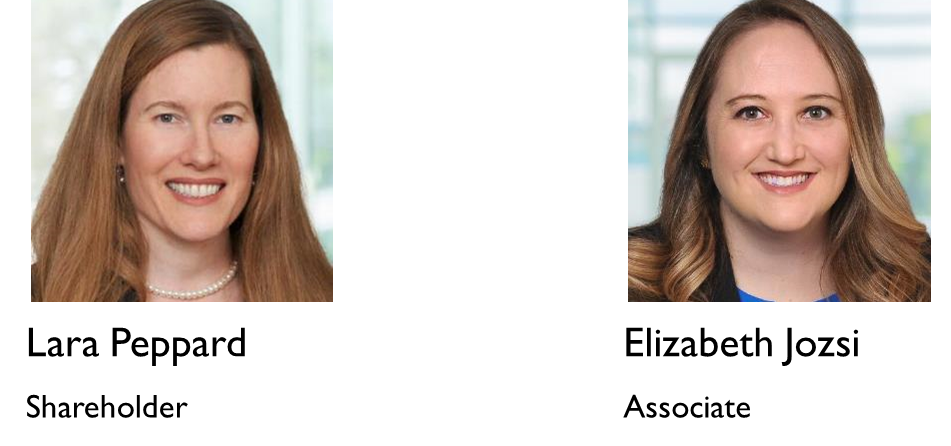 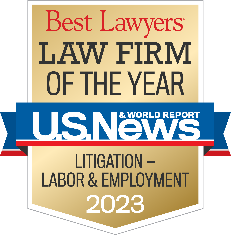 Brief Primer on the Family and Medical Leave Act (“FMLA”)
Purpose of the FMLA
* 26 weeks to care for military family member
Eligibility for Employees
Poll – Calculating 12 Month Period
How do you calculate the 12 month period?
The calendar year
Fixed 12 month term
12 months forward
Rolling 12 month period backward
Qualifying Conditions
Serious Health Condition Requirements
Intermittent or Reduced Schedule Leave
Employees can take their leave all at once or when medically necessary, in blocks of time.
Also available for military family leave reasons.
Available for parental bonding ONLY IF both the employee and employer agree.
Can schedule intermittent leave in smallest increment as leave policy allows (ex: 1 hour blocks).
Scheduling leave can be difficult, but employees can be required to make reasonable efforts to schedule intermittent absences so as not to disrupt work.
Scenarios
Sheila
Chester
Sheila has a daughter who serves in the Armed Forces and was seriously injured during deployment overseas. Sheila needs FMLA leave for one-half of her usual workweek (16 hours) over the next six months to assist with her daughter’s care.
Chester has a serious mental health condition that sometimes affects his ability to work. Occasionally, when Chester is unable to work because of his mental health, he takes FMLA leave, usually for one to three weeks at a time. Chester also takes FMLA leave every now and then for an hour or two when he has an appointment to see his doctor or attend therapy to treat his condition.
Paid Leave?
Scenarios
Sheila
Chester
Sheila works for a shoe store that provides one week of paid vacation each year. The store requires employees to use paid vacation time whenever they take time off, even if it’s not for a vacation.
When Sheila takes her 16 hours of leave, her employer pays her for FMLA time off and deducts 16 hours from her one week of vacation time.
When Chester needs FMLA leave for his own serious health condition, he uses paid sick leave that is part of his job benefits.
Returning to Work
FMLA Abuse
Fraud vs. Abuse
FMLA Fraud
FMLA Abuse
Fraud involves forgery or scams
Ex: falsifying certification records
No protections under FMLA
Employer can terminate employee
Abuse occurs when employee makes improper, disproportionate, or excessive use of the system
May still be eligible for reinstatement and the leave
Scenario
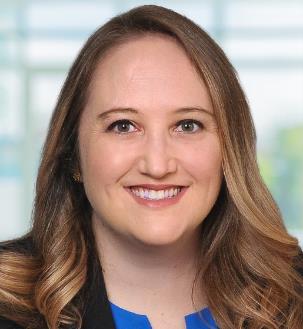 I need four weeks FMLA for a surgery and recovery. My doctor filled out this paperwork for me.
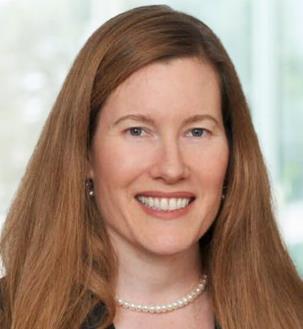 Paperwork appears to be in order and you are eligible for FMLA. Approved! Good luck!
One week later…
Uncovering Abuse – Reasons for Suspicions
Showing Absence Patterns
Taking Longer Absences
Missing Friday and Monday
Social Media
Performing Similar Duties at Another Job
Recertifying Leaves Taken
Altering Medical Certificates
Failing To Provide Certifications or Recertifications
Investigations
Follow your normal procedures.
Document, Document, DOCUMENT.
Maintain evidence and documents, preferably in native format, with as much detail as possible.
Preserve witness testimony.
Don’t forget your due diligence.
Surveillance?
Actual investigation, not gossip.
Five Quick Tips to Curb Abuse
Get medical certification (and sometimes third) opinions
Get medical recertification (when appropriate)
Make them use accrued leave
Have an established policies addressing (directly or indirectly) FMLA abuse
Keep the communication lines open
Medical Certification
Second (or Third) Opinions
If you have a good reason to doubt the validity of an internal certification, you can require a second certification.
The second opinion must be at the employer’s expense.
If the second opinion differs from the first opinion, you can require a third certification.
Again at the employer’s expense.
The third opinion is final.
Pending the receipt of the opinion(s), the employee is provisionally entitled to the benefits of the FMLA.
If ultimately the certifications do not establish employee is entitled to FMLA leave, the leave can be paid/unpaid pursuant to company leave policies.
Medical Recertification
Generally, FMLA allows an employer, in its sole discretion, to require recertification no more often than every 30 days
If the minimum duration of the certification is more than 30 days, you need to wait for the time to expire.
Regardless of duration, the employer can request recertification when the need for FMLA extends beyond 6 calendar months. 
The employee will have fifteen (15) calendar days in which to provide a completed recertification form.
The request for recertification need not be in writing (but should be).
Medical Recertification
Exceptions to the 30 days rules:
(1) where the employee needs more leave than the original certification justified
Extension of time for leave
Circumstances have changed 
(2) where circumstances and facts cast doubt on the employee’s need for FMLA
The employee will still have fifteen (15) days in which to provide a completed recertification form.
Medical Recertification - Scenarios
A medical certification stated that an employee would need leave to work part-time three out of five days per week to recuperate from broken ribs and other complicating factors. However, the employee claims that he is unable to work full days the other two days of the week. 
The increased duration of the part-time schedule -- which also constitutes an extension of leave -- may constitute a significant change in circumstances allowing the employer to request a recertification in less than 30 days.
Medical Recertification - Scenarios
An employee is on a reduced schedule for eight weeks due to his medical condition, and is observed engaging in physical activities not conducive to recuperation during that period, such as building a deck and patio. 
That information may be sufficient to cast doubt upon the continuing validity of the certification, and you would be permitted to request recertification in less than 30 days.
Case Study #1
Employee is a long-term employee who worked in a bakery as a cake decorator.
In May, she finds out that her adult daughter was pregnant, due November 1st.
When she learns of the pregnancy, Employee requested 2 weeks of unpaid leave from October 31 to November 16 to travel from Florida to Colorado for the birth of her grandchild.
Employee had already used her vacation time, so the store manager approved the request for 2 weeks unpaid leave under the store’s policy.
After approval, Employee reminded her manager that she might have to leave for Colorado earlier than planned if her daughter went into labor sooner than expected.
Case Study #1 (continued)
On October 15, Employee learned that her daughter thought she might deliver the baby early. Employee immediately changed her flight to leave on October 17  (two weeks before her leave was scheduled to begin).
The next day, Employee informed her supervisor that she thought her daughter was in labor and was leaving the next day for Colorado. Employee said she planned to return to work on November 17, as planned.
Later that day, the store manager called a meeting and asked Employee to explain her situation. Employee explained her daughter’s husband broke his collarbone, and that her daughter needed her help. At no time did Employee tell them that her daughter was having complications due to her pregnancy.
Management allowed Employee’s previously approved leave to begin immediately, but did not approve additional time.
For the first time, Employee asked about “family leave,” but believing she was ineligible, management said no.
Case Study #1 (continued)
At the end of the meeting, Employee understand she had 2 weeks of leave. Employee admitted she suspected if she took 4 weeks, she would be fired, and even asked at the meeting how to reapply for her position when she returned.
Later that day, Employee asked HR at corporate headquarters about FMLA leave. She received a note from her daughter’s physician stating that her son-in-law had a broken collarbone and “is now unable to help with labor coaching.” In addition, the letter stated that Employee’s daughter “feels she needs her mother to come help with labor etc., as she has no one else to help. We hope you agree with us that her Mother’s presence would help their difficult situation at this time.”  The note did not mention any complications the daughter was having due to pregnancy.
Case Study #1 (continued)
When the store manager received Employee’s application for FMLA leave, he denied the request because he did not think she qualified.
Employee did not return to work on November 1 when her leave expired. 
The store did not even hear from Employee until November 13 (almost four weeks since Employee left for Colorado) when she called to ask about her schedule.
The store informed her she was terminated for job abandonment after failing to return from leave.
Case Study #1 - Discussion
If you were the store manager, what would you have done in this situation?
Do you think the Employee was eligible for leave? Why/why not?
Should the Employee have been terminated?
If Employee sued for improper FMLA leave denial, what do you think the court would do?
Case Study #1 – In Real Life
District Court granted summary judgment (and 11th Circuit affirmed) to the employer because Employee failed to give sufficient notice that the leave was due to a potentially FMLA qualifying reason.
Notice must be “sufficient to make the employer aware that the employee needs FMLA-qualifying leave, and the anticipated timing and duration of the leave.” 
Also, court noted that being pregnant and being incapacitated because of pregnancy are different.
Being pregnant alone is not a “serious health condition”
Here, Employee only said she needed to help her daughter with the delivery, which on its own, does not qualify for FMLA leave.
Case Study #2
Husband and Wife were both long-term employees of the Company. Both requested and were granted intermittent FMLA leave for their own serious heath conditions (Husband for anxiety, depression, and back pain, and Wife for flare-ups of IBS). Husband and Wife’s doctors provided the necessary paperwork. 
Throughout the year, Husband occasionally exceeded the leave allotted by his healthcare provider, but the Company allowed him to continue taking leave without discipline by submitting updated recertifications.
Company approved every leave request Husband and Wife submitted, and returned them to the same position and pay after each period of leave.
Case Study #2 (continued)
At the end of the year, Company’s third-party FMLA administrator flagged a significant pattern of overlap in Husband and Wife’s leave dates. The Company independently reviewed and found 21 common days of absence and an additional 27 days on which their partial-day leave requests overlapped.
Company’s FMLA policy contained a dishonesty clause:  "[p]roviding any false or misleading information relative to a requested or approved FMLA leave will be cause for disciplinary action, up to and including discharge." As a more general matter, "[p]roviding false or misleading information to the [c]ompany" violates Company’s standards for employee conduct.
Husband and Wife were aware of the policy when they submitted leave requests.
Case Study #2 (continued)
Company investigated and interviewed Husband and Wife separately.
Husband said Wife’s IBS flare-ups would trigger his anxiety 20%-30% of the time and that his medical conditions would also randomly intensify. 
Wife similarly stated that her IBS episodes were random and sometimes triggered by stressful situations, including flare-ups of Husband’s condition. 
Responding to questions about the overlapping partial-leave days, Husband said that he and Wife carpooled to work about half of the time. Neither Husband nor Wife had any explanation for why their leave requests overlapped as frequently as they did.
When the investigation concluded, Company determined that more than half of Husband’s FMLA absences and half of his late days were on the same date and at the same time as Wife’s (conflicting with Husband’s account). 
Company ultimately concluded that the couple had provided false or misleading information to Company regarding their FMLA leave. Company placed both on a disciplinary suspension, but returned them to the same position and rate of pay.
Case Study #2 – Discussion
If you were investigating, would you have come to the same result?
What are some things you would have done differently?
A year after he was suspended, Husband sued Company alleging the suspension interfered with his FMLA rights and was retaliatory. How do you think the court ruled?
Case Study #2 – In Real Life
The Court determined Husband’s FMLA interference and retaliation claims failed.
 FMLA entitlements apply only if an employee uses his statutory leave "for the intended purpose” and thus, the FMLA “does not insulate an employee from discipline for abusing his leave rights.”
“In a claim of this type, an employer need not conclusively prove that the employee abused his FMLA leave; rather, an honest suspicion will do.“
Here, the discipline was based on an honest suspicion that Husband was abusing his FMLA leave—more specifically, he had violated the company's rules against providing false or misleading information in connection with his FMLA leave.
Husband’s failure to present evidence suggesting that Company’s suspicions of FMLA abuse was anything other than genuine was fatal to his claim.
Require Use of Accrued Leave
FMLA specifically permits employers the ability to require employees substitute accrued paid leave for unpaid leave.
Paid leave runs concurrently with unpaid leave.
If the employee uses up their accrued leave time, the FMLA protections still exist, just as unpaid leave.
Policies
Consider adopting policies (or revising existing policies) to help address leave abuse:
Moonlighting Policy / Policy Prohibiting Outside Employment
Sick Leave Policy
Investigation Policy (including requiring employee cooperation)
Dishonesty/Falsification of Company Document Policy
Maintain Communication
Maintain regular contact with your employees on FMLA.
Communicate during leave application process, including follow ups for paperwork.
Encourage updates and check-ins.
Reminders about remaining leave and returning to work.
Especially important for intermittent leave.
Don’t forget pre-leave communication too.
Posters
Employee policies
Notice
Thank you!
Lara Peppard
Shareholder
lara.peppard@ogletree.com

Elizabeth Jozsi
Associate
elizabeth.jozsi@ogletree.com